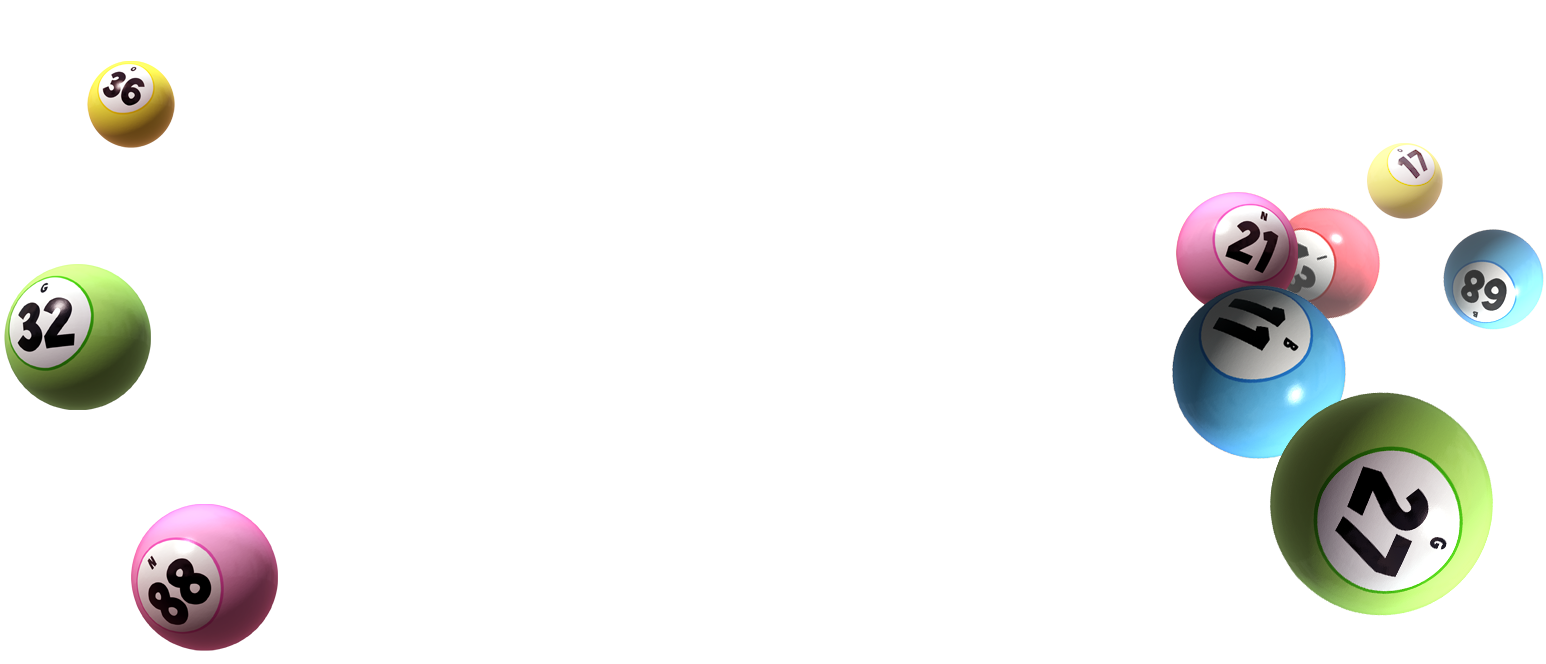 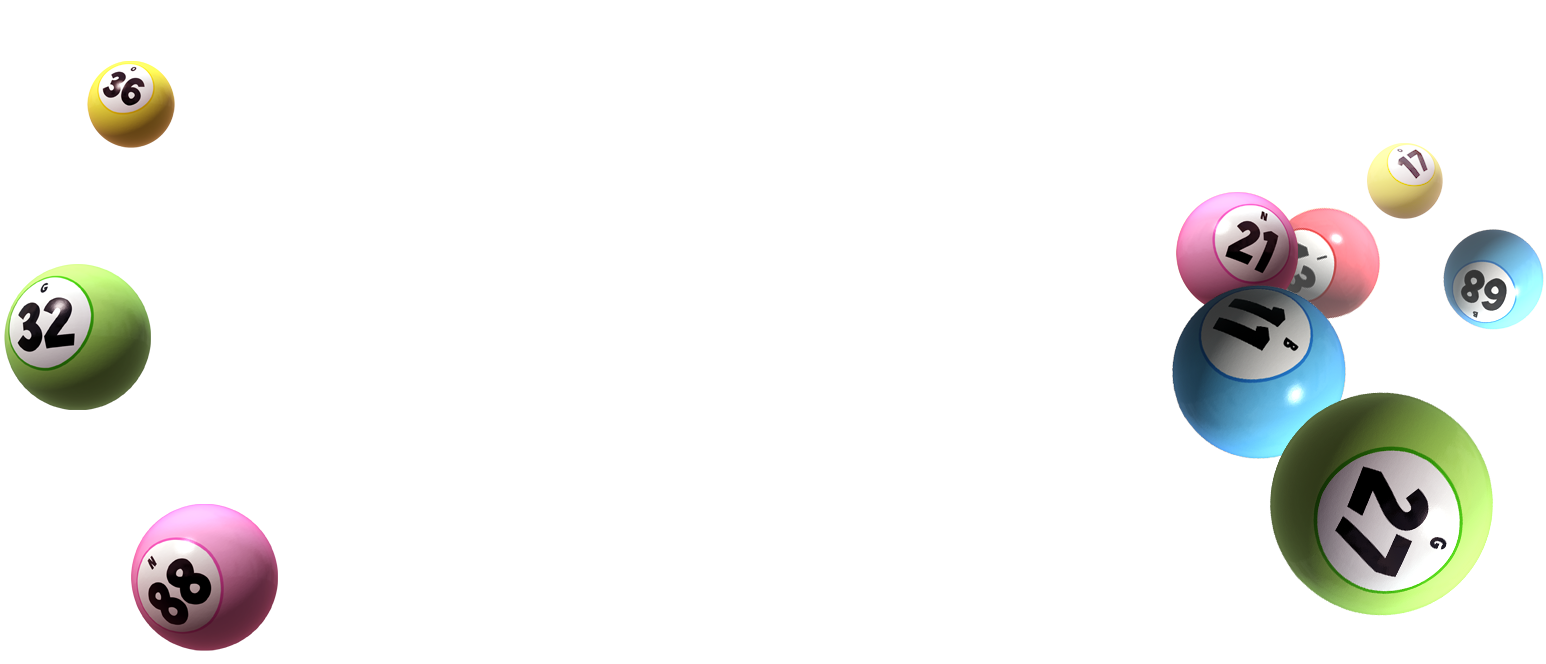 EVERY THURSDAY
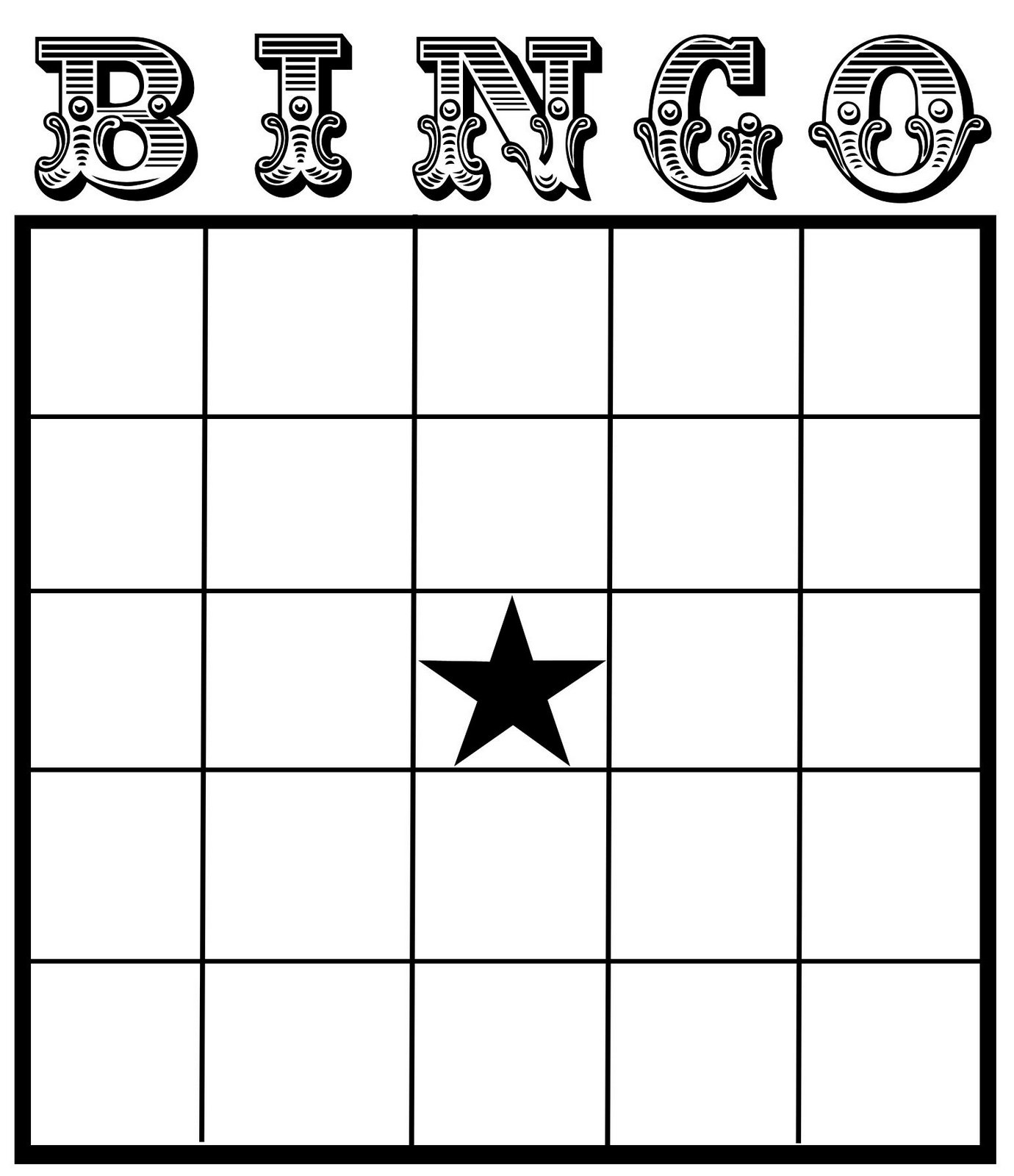 $100  O
T
T
E
R

G
A
M
E
P
R
I
Z
E
S
52
55
63
27
85
69
77
16
36
23
73
22
42
21
44
29
17
49
65
32
99
14
18
13
Otter Springs will be hosting BINGO! every Thursday night from 7-9 PM in the Lodge at 6470 SW 80th Ave Trenton, FL 32693
All proceeds from snacks and beverages go to Camp Valor Project at Otter Springs.

Call for more information: (352) 463-0800
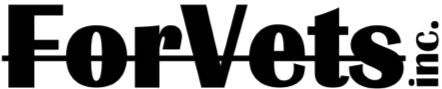